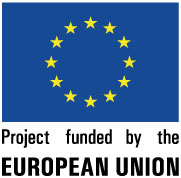 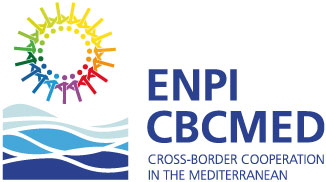 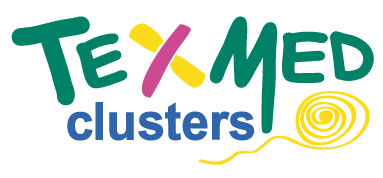 Technical Assistance Management:“Vision-Concepts-Methods”
Francesco Pellizzari 
Technical Assistance Manager TAM
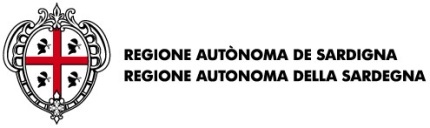 Kick Off Meeting - 27th February 2014 - Prato
1
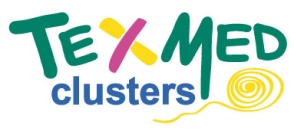 Purpose of this Meeting
A basic assumption
Ultimate goal of the technical assistance 
Project Vision
Share:
approach, methodology and timing for:
WP4: Cluster Assessment (core WP in terms of technical content)
the technical features of :
WP5: Cluster CBC Initiatives 
WP6: SMEs CBC Initiatives
and contributions (of TA) to:
WP3: Capitalization
WP2: Communication
WP1: Coordination and Management.
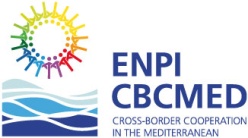 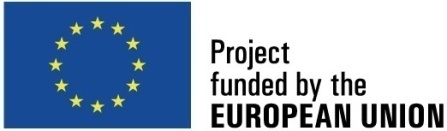 27th February 2014
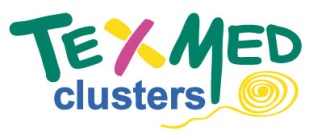 Basic assumption
Any hypothesis of CBC between clusters and/or enterprises is possible if  MUTUAL  NEEDS  are fulfilled by the collaboration.
Collaboration lives upon “real, practical solutions to existing problems”.
This is further true when potential partners may be (or actually are) also potential competitors.
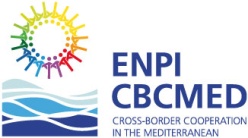 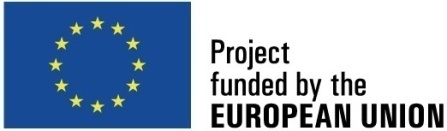 27th February 2014
3
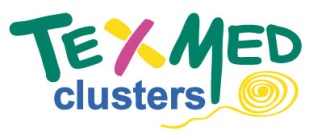 Ultimate goal of the T. A.
Our ultimate goal is to identify:

What  “we” need /search  
vs.  
What  “we” can (want) offer

Where “WE” are:
institutions/representatives/stakeholders
and/or 
enterprises of the clusters.

Vision, Concepts and Methods are intended to make easier to identify these needs (first day). Plan and Tools how to actually get the goal (second day).
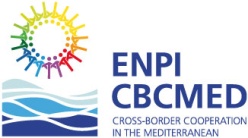 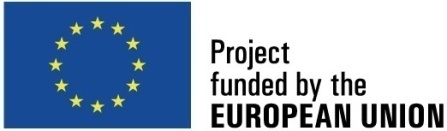 27th February 2014
4
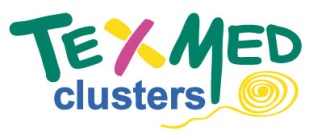 Vision
Build up a Mediterranean Partnership (among Clusters) 
for  Global Competitiveness (in the T/C industry).


Create a Mediterranean Hyper-Cluster
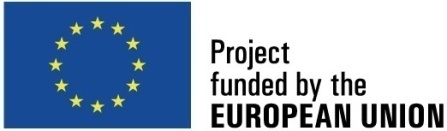 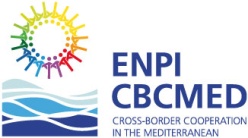 27th February 2014
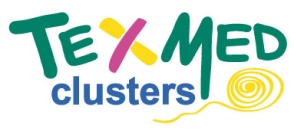 WP4  – The core WP for the T. A.
WP4: Clusters Assessment:

Concepts
Methods
Plan 
Tools

In order to:
have a first feedback about the approach 
discuss ways to improve it
foresee possible difficulties and pitfalls in its implementation.
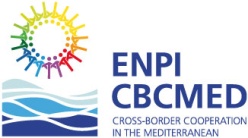 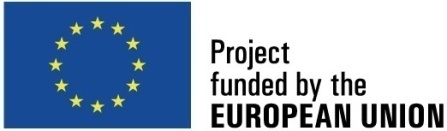 27th February 2014
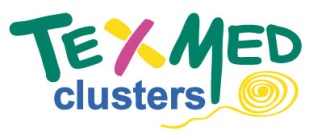 Concepts
VALUE CHAIN OF A  T/C CLUSTER

BUSINESS MODEL
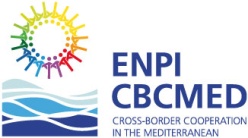 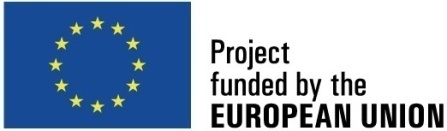 27th February 2014
7
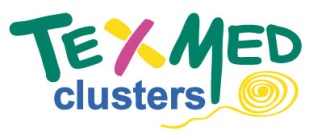 Cluster Value Chain in T/C (Apparel)
Associations
INPUTS OF SERVICES
Local Banks/ Financial facilities
Service centers
Vocational Training
Designers & Stylists
Exhibitions/ Fairs
P.R. and Communication
Logistics
Fibre
Prep
Garment 
making
Spinning
Weaving
Finishing
Brand/mktg
COMPETITION
 COOPERATION
Distrib/retailing
Raw materials
Equipment & machinery
Chemicals
Accessories
INPUTS OF MATERIALS
Understanding the cluster Value Chain  allows identification of needs.
8
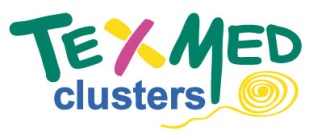 Business Model
Type of clients
Type of products / services
offered
Type of functions
of the organiz.
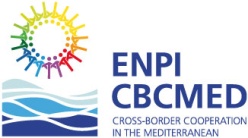 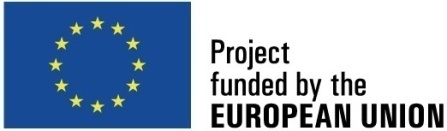 27th February 2014
9
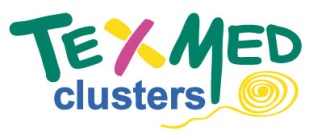 A Med T/C “hyper-cluster”
1
2
3
4
5
6
7
8
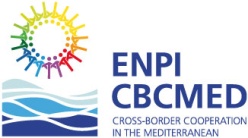 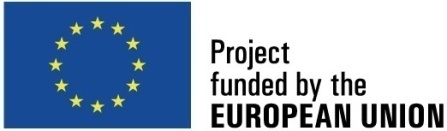 27th February 2014
10
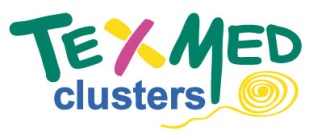 Methods of analysis to detect needs
SMEs : assessment of entrepreneurship (segmentation of SMEs).
Business Models
Functions performed
Empowerment of decisions
Propensity to Innovation 

CLUSTERs: Overall cluster’s overall entrepreneurship (positioning of Clusters).
Independence (towards the final market)
Consolidation (internal structure)
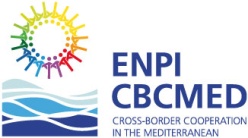 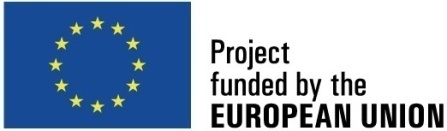 27th February 2014
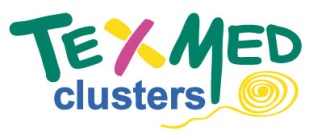 SMEs
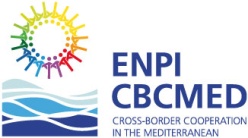 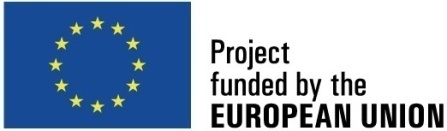 27th February 2014
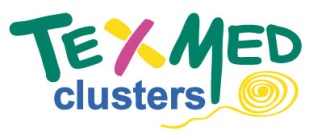 SMEs: Business Models
They produce on the basis  of  
“internal specifications” 
(at least  partially);
 they sell to the market.
H
Entrepreneurship
4. SMBrands 
(specialized)
M
They manufacture on the basis of 
“external specifications”; 
both segments supply (pre-identified) customers.  They sell “industrial services”
3. Hybrids 
Two business models
2. Co-contractors
L
Sub-contractors 
(CM-T)
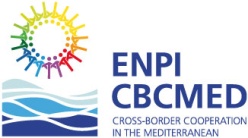 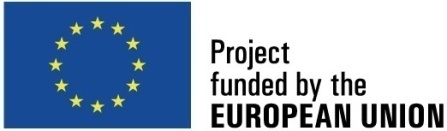 27th February 2014
13
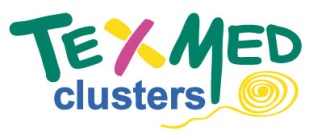 Functions performed
Complexity 
of activities
(depth of the  business model)
Co-co
Brands
Hybrids
LOW
Sub-co
HIGH
Entrepreneurship
Number of functions/activities performed  
(extension of business  model)
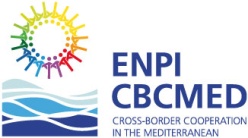 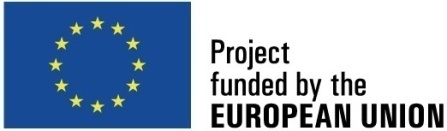 27th February 2014
14
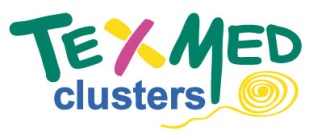 Decision Making/Innovation
Ownership
Fully empowered
(Individual or family business)

Negotiated 
(Shareholders with no absolute majority)
Dependent (external ownership)
Entrepreneurship
Propensity to Innovation
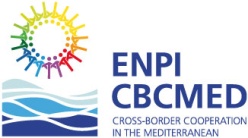 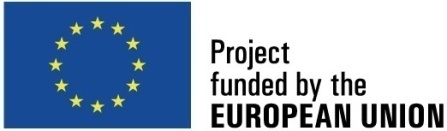 27th February 2014
15
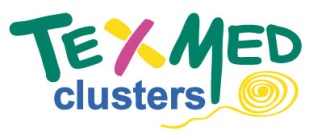 Measuring Entrepreneurship
The Business Model is the prevailing criterion  since it  often also  defines Functions and Decision Power of the SME. 

Questionnaire (survey) for Business Model, Functions, Ownership.

Interviews/Round tables for  Innovation
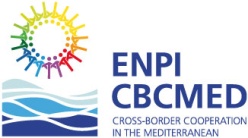 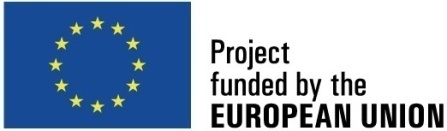 27th February 2014
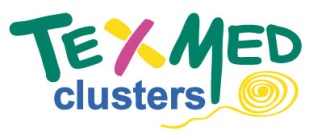 Clusters
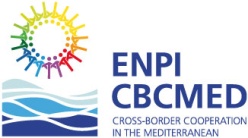 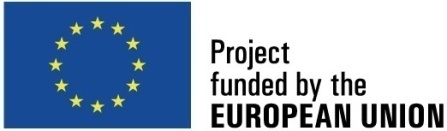 27th February 2014
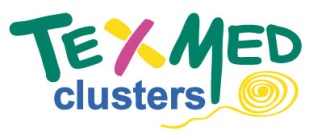 Linkages
Linkages are “business relations”.

A high number of internal linkages among local SMEs means that cooperation within the cluster is very developed and the cluster is a rather independent “system” . 

On the contrary, when external linkages are numerous  the internal cooperation is weak and the cluster is mainly depending on external linkages.
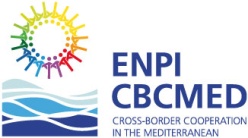 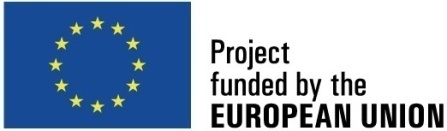 27th February 2014
Cluster independence
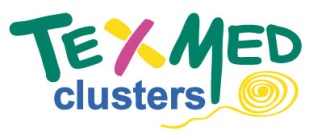 Independence is related to the ability of the cluster as a whole to access the final market. Generally in clusters composed by  a large number of SMEs the number of internal linkages is larger than the number of external linkages.
INTERNAL SUBCONTRACTING SYSTEM  AND  ABILITY OF A NUMBER OF FIRMS  TO ACCESS THE FINAL MARKET  (cluster’s champions)
EXTERNAL CONTRACTORS, 
MANY EXTERNAL LINKAGES, 
LOW INTERNAL LINKAGES 
(Encapsulated Cluster)
C
EXTERNAL CONCTRACTORS
FINAL 
MARKET
INDEPENDENT
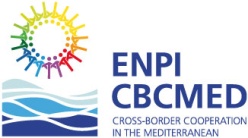 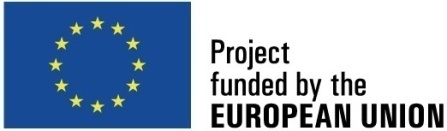 DEPENDENT
27th February 2014
19
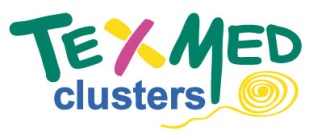 Cluster  consolidation
A cluster presents a strong internal consolidation when there is a significant number of  large or medium enterprises that have the amount of resources to address final and/or large markets
LOW CONSOLIDATION
HIGH CONSOLIDATION
Larger companies can access to the final market (threshold)
Difficult access to the
final market (threshold)
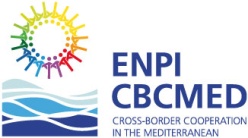 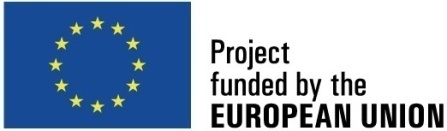 27th February 2014
20
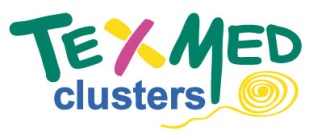 WP4 Plan (detailed in tomorrow
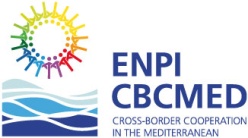 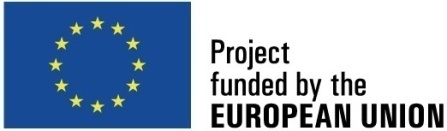 27th February 2014
21
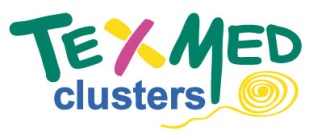 Tools (detailed in a following session)
Characterization of the cluster (macro data and cluster evolution )
	- Desk Work
	- Interviews to K persons.

SMEs segmentation (Entrepreneurship)	- Survey (Questionnaire)
	- Round tables/Seminars/Meetings
	- Vis à vis Interviews to Entrepreneurs

Cluster Positioning (Independence/Consolidation)
	- Elaboration of the above inputs

Cluster Assessment Report.
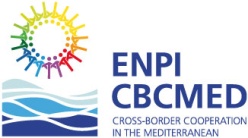 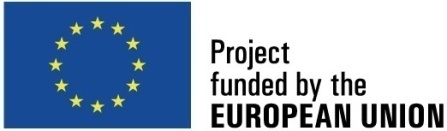 27th February 2014
22
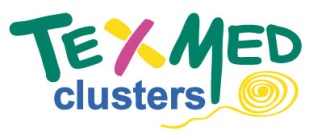 WP5  – WP6: technical features
“Preparatory works”:  Activities: 5.1 and 6.1.
The preparatory works are intended to identify:
SPECIFIC AND INDIVIDUAL NEEDS
In order to prepare the matching with 
SPECIFIC AND INDIVIDUAL OFFERS
At cluster level and at enterprise level.

Tools: Working Paper in preparation of the conference
“Follow on activities”: Activities 5.3 and 6.3
Support negotiations among potential partners by a technical standpoint.

Tools: CBC Initiatives Monitor System+direct advise to potential partners.
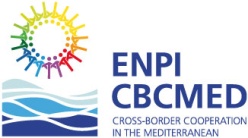 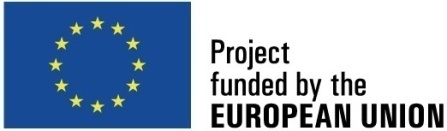 27th February 2014
WP4-WP5-WP6in the general T/C industry scenario
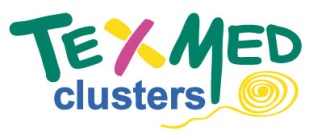 The Assessment of clusters and the Preparatory Works (5.1-6.1)
will benefit of THREE sectoral studies providing general scenarios in which the Mediterranean T/C clusters are operating:

Economic Scenario (markets, competition, industry)
Technological Scenario (innovation, R&D, technology)
Social Scenario (labour codes, SCR, competences and skills).

These studies, very specialized and strictly linked each other, are to procured shortly.
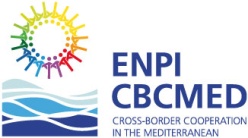 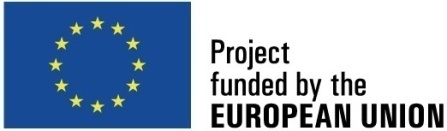 27th February 2014
24
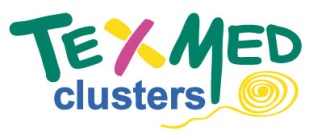 Contribution to WP3: Capitalization
Capitalization is the legacy of the project to the project partners and to third parties who could benefit from its experience. 
Networking and the technical outputs of the project are key components of capitalization. Potential third parties are: Other programmes of the EC, other manufacturing sectors, other clusters (T/C and not T/C).

Tools:
Know-How Reservoir (Act. 3.1):  where all reports, presentations, studies, surveys and relevant documents will be stored and made accessible to third parties. 
T/C  Mediterranean Desks (Act. 3.3): which will ensure the continuity of the project as well as its sustainability. They will benefit of the Know-How Reservoir as well as of the linkages and network created by the project.
Technical part of the Capitalization Forum (Act. 3.3).
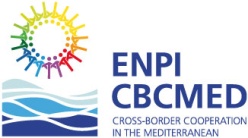 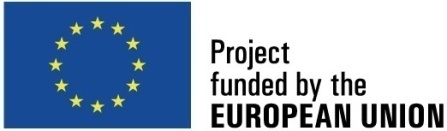 27th February 2014
25
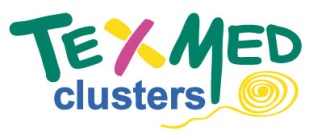 Contribution to WP2: Communication
Disseminations of the technical outcomes/results of WP4, WP5, WP6  are key activities for educational/training purposes as well as preparation of the project’s subsequent steps (project development).

The TAM will contribute significantly to:

Activity 2.6: Dissemination of WP4 results on Cluster Assessment
Activity 2.7: Dissemination of WP5 results
Activity 2.8: Dissemination of WP6 results and lessons learned (to be included also in the Capitalization Forum).

Tools: Presentations and meetings, technical reports.
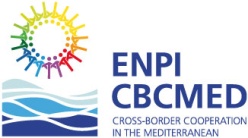 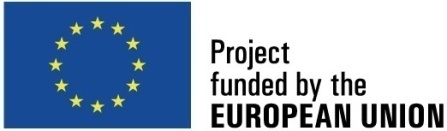 27th February 2014
26
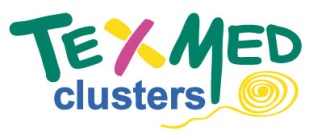 Contribution to WP1: Coordination and Management
Technical inputs for:

planning, 
implementation
control 

of the project.
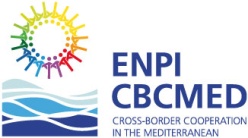 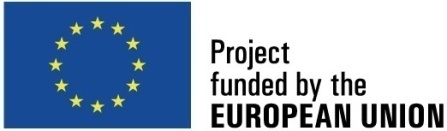 27th February 2014
27
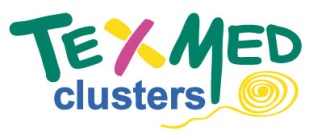 Good Luck and Keep Going.
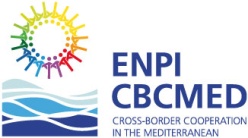 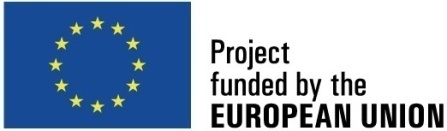 27th February 2014
28
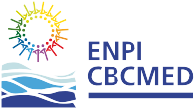 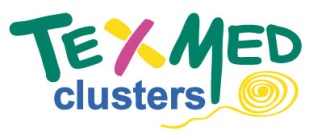 Disclaimer
This presentation has been produced with the financial assistance of the European Union under the ENPI CBC Mediterranean Sea Basin Programme. The content of this document are the sole responsibility of Unione Industriale Pratese and can under no circumstances be regarded as reflecting the position of the European Union or of the Programme’s management structures.”
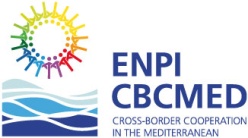 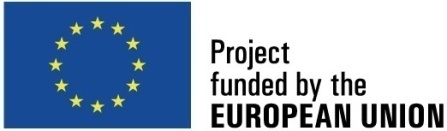 27th February 2014
29